International Conference on Climate Change and Role of Nuclear Power7-11 October 2019, Vienna, Austria
IAEA Data Visualization Challenge: Submissions
Visualize data relevant to the 6 thematic areas of the Conference
that effectively communicates information
Less text; intuitively designed
Format: interactive data visuals, posters, apps, videos, etc. (interactive, dynamic, or static)
Evaluation based on:
Innovation and creativity
Logic
Message
Data
[Speaker Notes: For this competition, Data visualization is defined as the visual representation of data that effectively communicates information]
IAEA Data Visualization Challenge: Timeline
15 July 2019: Submissions to visualize.atoms4climate@iaea.org 
15 August 2019: Announcement of Winners
Awards: 3 winners will… 
receive financial support to attend the Conference(round-trip tickets and stipend to cover living costs)
be invited to present their work at a Side Event of the Conference
receive a certificate signed by the IAEA Deputy Director General, Head of the Department of Nuclear Energy
Detailed info www.iaea.org/atoms4climate
IAEA Data Visualization Challenge: Topics
International Conference on Climate Change and the Role of Nuclear Power
6 thematic areas
Advancing energy policies that achieve the climate change goals
The increasing contribution of nuclear power in the mitigation of climate change, including synergies with other low carbon power generation sources
Development and deployment of advanced nuclear power technologies to increase the use of low carbon energy
Shaping the future of the nuclear industry in regulated and deregulated energy markets to address climate change
Enhancing international cooperation and partnership in nuclear power deployment
Public and non-nuclear stakeholders’ perception of the role of nuclear power in climate change mitigation
[Speaker Notes: And, just a reminder of the 6 thematic areas of the International Conference on Climate Change and the Role of Nuclear Power (7-11 October 2019, Vienna, Austria):
Advancing energy policies that achieve the climate change goals
The increasing contribution of nuclear power in the mitigation of climate change, including synergies with other low carbon power generation sources
Development and deployment of advanced nuclear power technologies to increase the use of low carbon energy
Shaping the future of the nuclear industry in regulated and deregulated energy markets to address climate change
Enhancing international cooperation and partnership in nuclear power deployment
Public and non-nuclear stakeholders’ perception of the role of nuclear power in climate change mitigation]
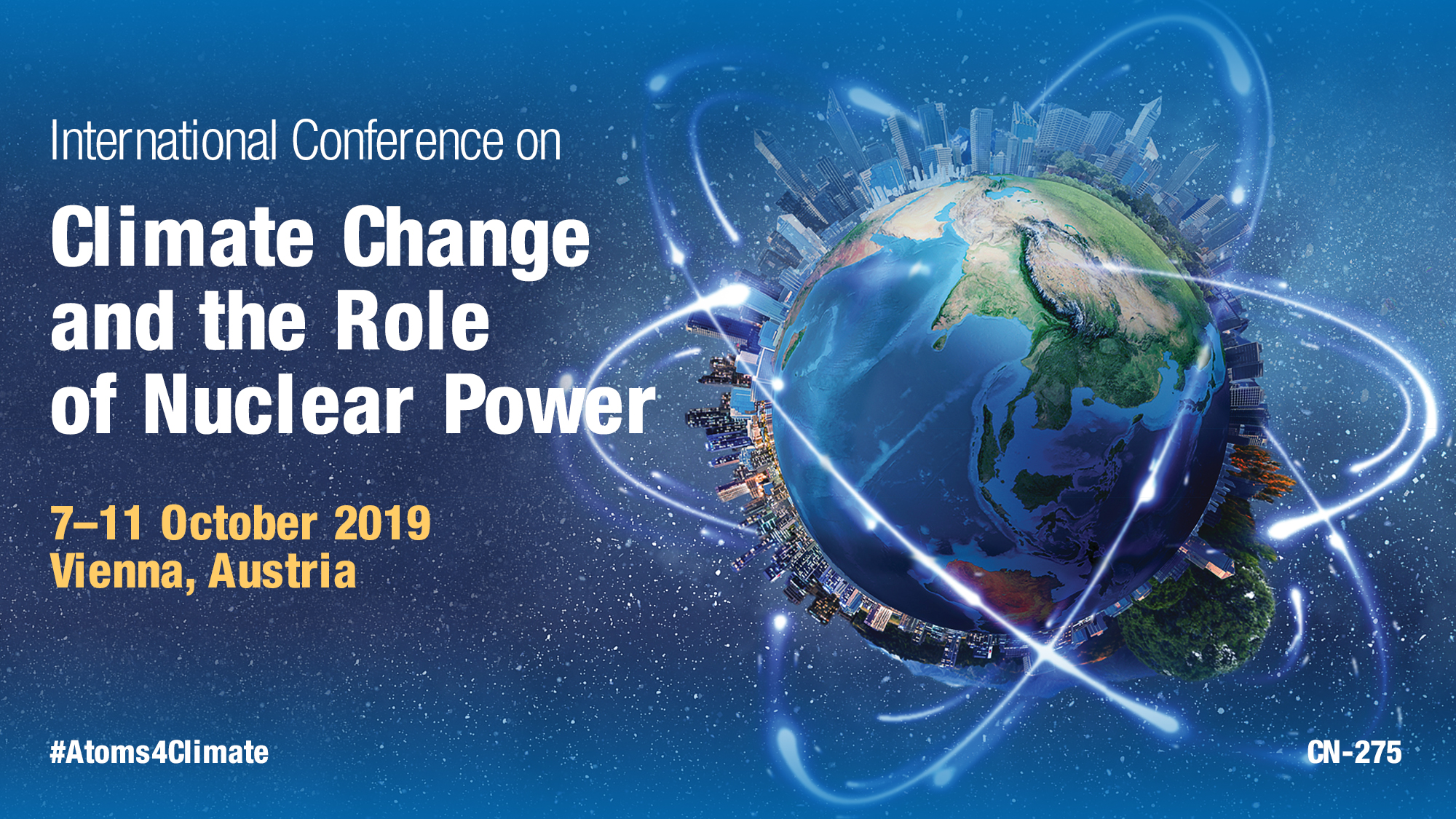